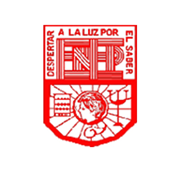 ESCUELA NORMAL DE EDUACIÓN PREESCOLAR
Licenciatura en Educación Preescolar
CICLO ESCOLAR
2020 - 2021CURSO: Filosofía de la educación CUARTO SEMESTRE
DOCENTE: Carlos Armando Balderas Valdés
 UNIDAD 2: La educación como agente de cambio social o la transformación personal.
Propósito: Que los estudiantes indaguen críticamente sobre distintas perspectivas filosóficas que arrojan luz a los principales conceptos y actividades constitutivas de la labor pedagógica, reflexionen sobre el tema como el sentido de la educación, el papel que juega el conocimiento del dentro de la educación y la relación que existe entre la labor del educador y el tipo de sociedad que se desea tener.
Alumna: Danna Sophia Rangel Ibarra
Trabajo a desarrollar: MAPA CONCEPTUAL SOBRE EL SENTIDO Y LOS FINES DE LA EDUCACIÓN  
 
Saltillo, Coahuila
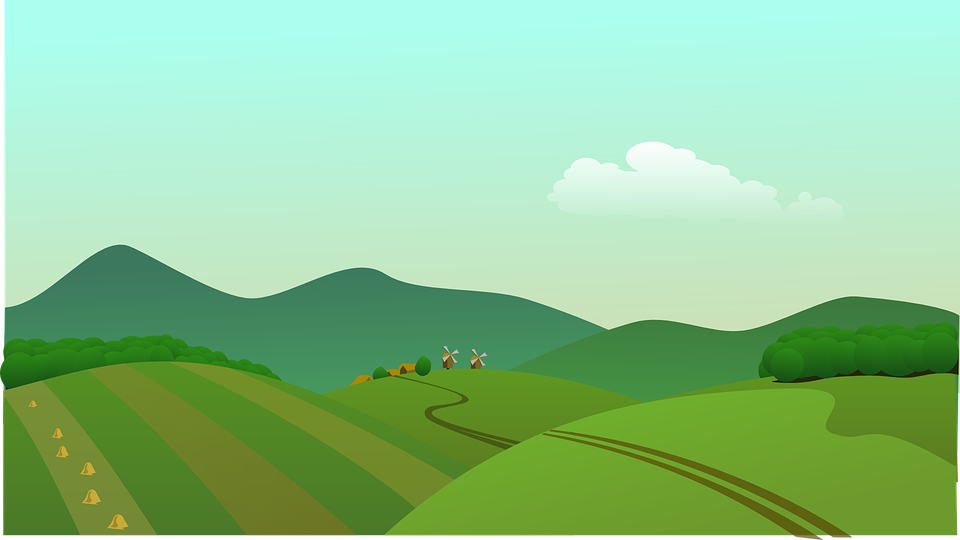 La escuela es considerada incapaz de reproducir cualquier cambio social
Es el papel de la educación como reproductora de la cultura, la estructura social y la economía través de las estrategias de clase.
La educación se limita a imponer pautas de autoridad y reproduce el orden social propio de la sociedad de clases.
El ethos tiene gran influencia en el ingreso y permanencia de los individuos en el sistema educativo
La nueva clase media invierte en cultura para mejorar su status social
EL SENTIDO Y LOS FINES DE LA EDUCACIÓN
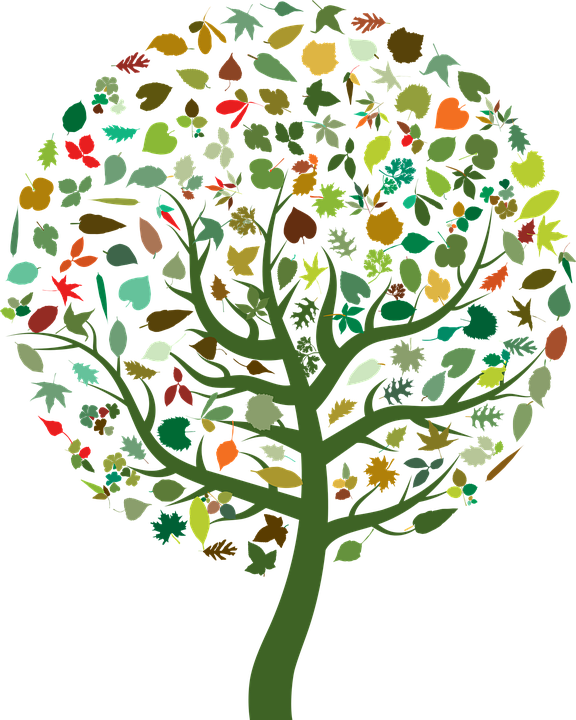 La acción pedagógica favorece a los intereses de las clases dominantes, es un mecanismo de dominación y violencia simbólica.
3 estrategias de clase diferentes en relación con la educación.
La elite cultural intenta conservar su posición de privilegio y no perder status
Los programas escolars tradicionales estan encargados de contenidos humanisticos que no tienen exigencies profesionales
La clase dominante en la esfera económica trata de reconvertir parte de su capital
Cada clase social tiene su ethos, su conjunto de valores y características, que determinan su actitudes hacia la cultura y la educación.
El sistema educativo tiene la tarea de inculcar un arbitrario cultural definido por los grupos dominantes de la sociedad.
Según Bourdieu (2000) el capital cultural y social que un alumno recibe de su familia implica la inculcación de un habitus originario que actúa de regulador de las practicas sociales y la escuela actúa
El Sistema educativo inculca, transmite y conserva la cultura de las clases dominantes.